Property
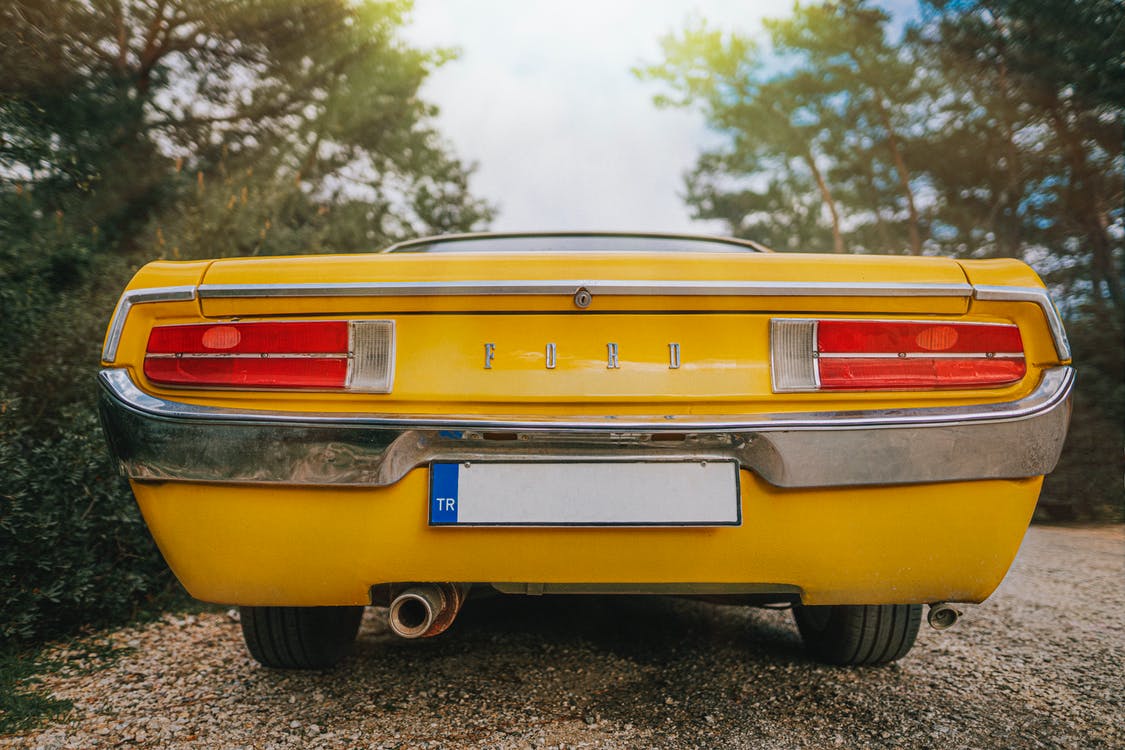 Buy, Sell, Trade (Update)
13 Vehicles aged 5yrs+ (not including Semi-tractors & feed trucks)

Set aside $400K to replace vehicles & equipment in FY22
Purchased 8 vehicles + 1 Fish Truck
Purchased 2 forklifts
TOTAL = $446K less $60K in Proceeds = $385K

Currently working on the purchase of 2 replacement tractors (IRFH/MVFH)

Current FY23 plan is to replace more of the remaining 13 aged vehicles depending on availability of funds.

Need to start scheduling FY23 in personal property inventories.
Buy, Sell, Trade (Update)
Budget
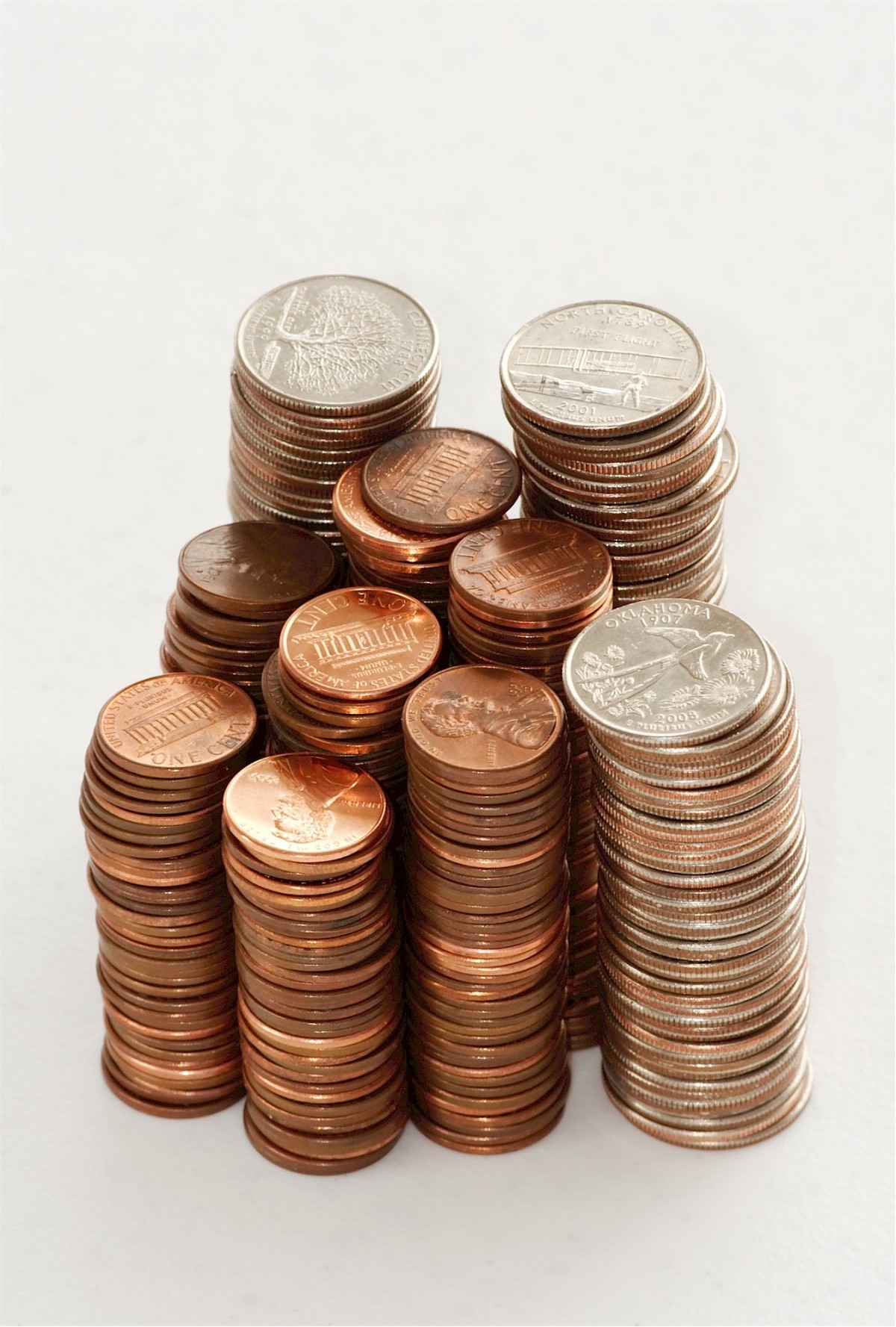 LSRCP Historical Budget and Execution
Actuals were updated for FY2012 and up
FY21 Budget Recap
FY22 Budget Breakout
FY22 LSRCP Office Budget
FY23 Budget Template (Total Tab)
FY23 Budget Template (Salary Tab)
Pink Shaded columns on the header line are dropdown menus or formulas.
Please contact me before changing information in those columns.
Add all positions that are on your org charts.  
If you will be holding positions vacant to flatline budgets, put a zero in those
employee pay period lines and add a note to the vacancy.
FY23 Budget Template (Travel Tab)
Pink Shaded columns on the header line are dropdown menus or formulas.
Please contact me before changing information in those columns.
Add all projected travel for your program and rank them in importance in the 
     priority column.
FY23 Budget Template (Services and Supplies Tab)
Pink Shaded columns on the header line are dropdown menus or formulas.
Please contact me before changing information in those columns.
Add all projected services and supplies for your program and an estimated cost.
LSRCP personnel will add approved non routine maintenance projects we
     will be funding after you submit your budget.
FY23 Budget Template (CWT/Pit Tag Tab)
Pink Shaded columns on the header line are dropdown menus or formulas.
Please contact me before changing information in those columns.
FY23 Budget Template (Fish Food Tab)
Pink Shaded columns on the header line are dropdown menus or formulas.
Please contact me before changing information in those columns.
Upcoming Budget Deadlines
May 13th
Construction $250,000 - $500,000
Goods above $500,000
June 24th 
Construction $25,000 - $250,000
Goods and/or services $250,000 - $500,000
Vehicles (Auto Choice) Additional Requirements
July 13th 
 FY23 Budget and SOW’s due to the LSRCP office.
July 15th
Construction $2,000 - $25,000
Goods and/or services $25,000 - $250,000
Modifications to construction contracts
Grants and cooperative agreements using current year funds 
         entry into Grant Solutions.
Upcoming Budget Deadlines (cont’d)
August 5th
Goods $10,000 - $25,000
Modifications to contracts for goods and/or services
New inter-agency agreements
Services $2,500 - $25,000
   Vehicles (Auto Choice) Non-Additional Requirements
  August 26th
   Modifications to inter-agency agreements
   Property requests – transfers, ABZON requests, disposals, etc.
September 16th 
   FY23 agreement announcements will be posted in Grant Solutions with an October 1st submission deadline.
Personal Property/Budget
Questions?
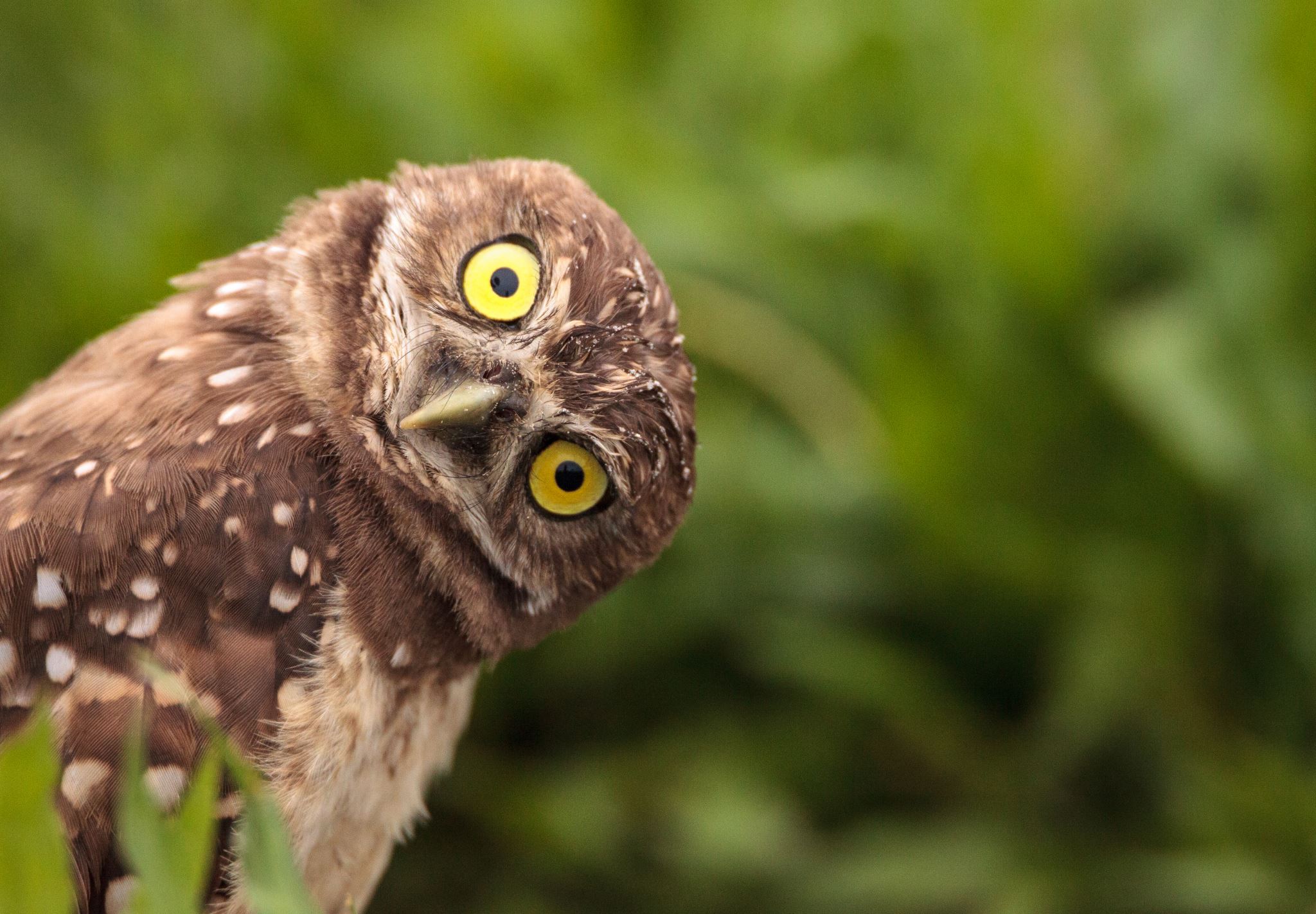